Assessing local variability of radon backgrounds in the subsurface using high density field measurements
Justin D. Lowrey, Xiao Luo, Christine Johnson, Joshua Feldman, Mark Rockhold
Pacific Northwest National Laboratory
PNNL-SA-186205
P2.4-822
Research Objective: Use numerical transport models of subsurface gas transport built using detailed geologic site characterization information to assess radon gas concentration variability observed in high density field measurements.
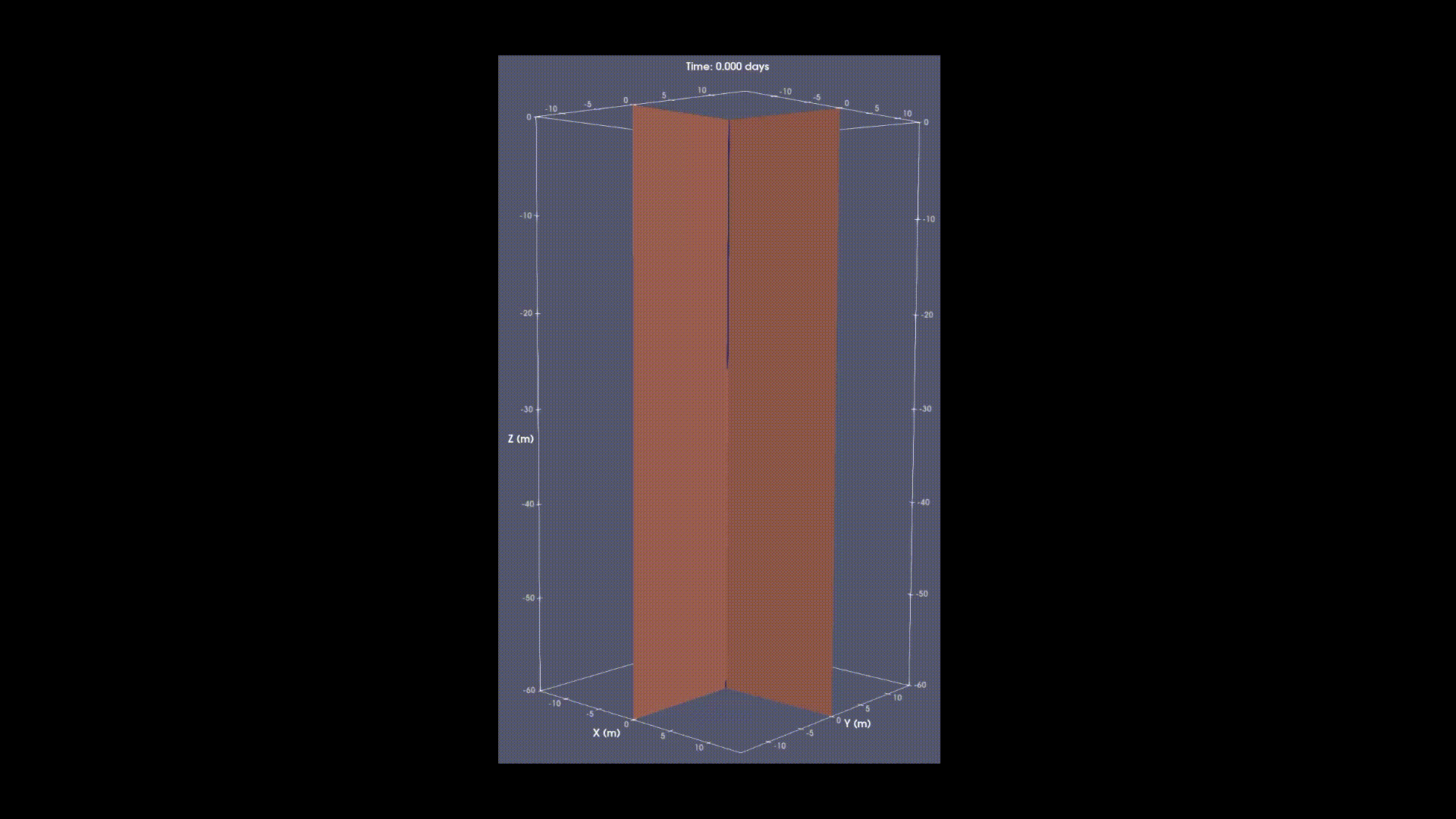 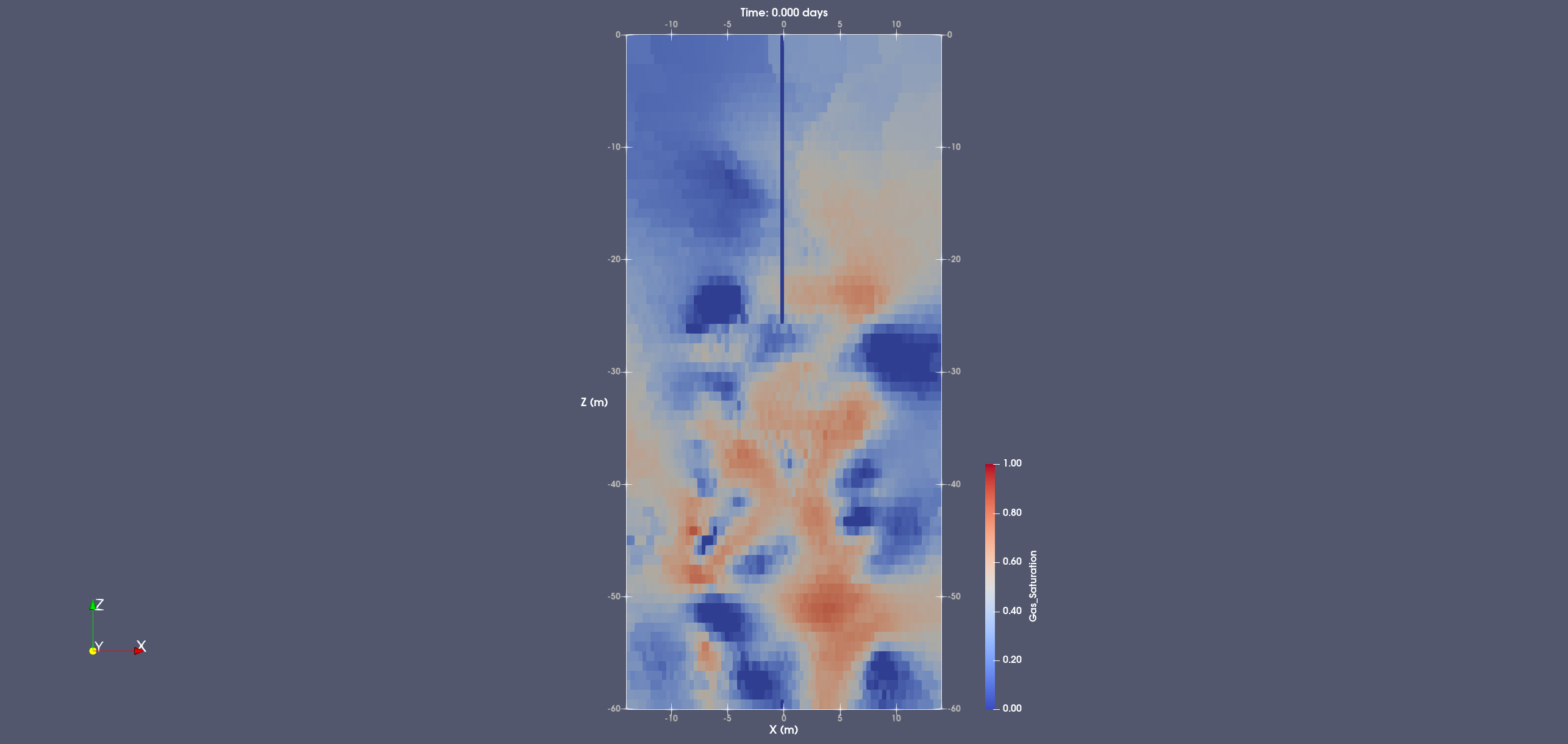 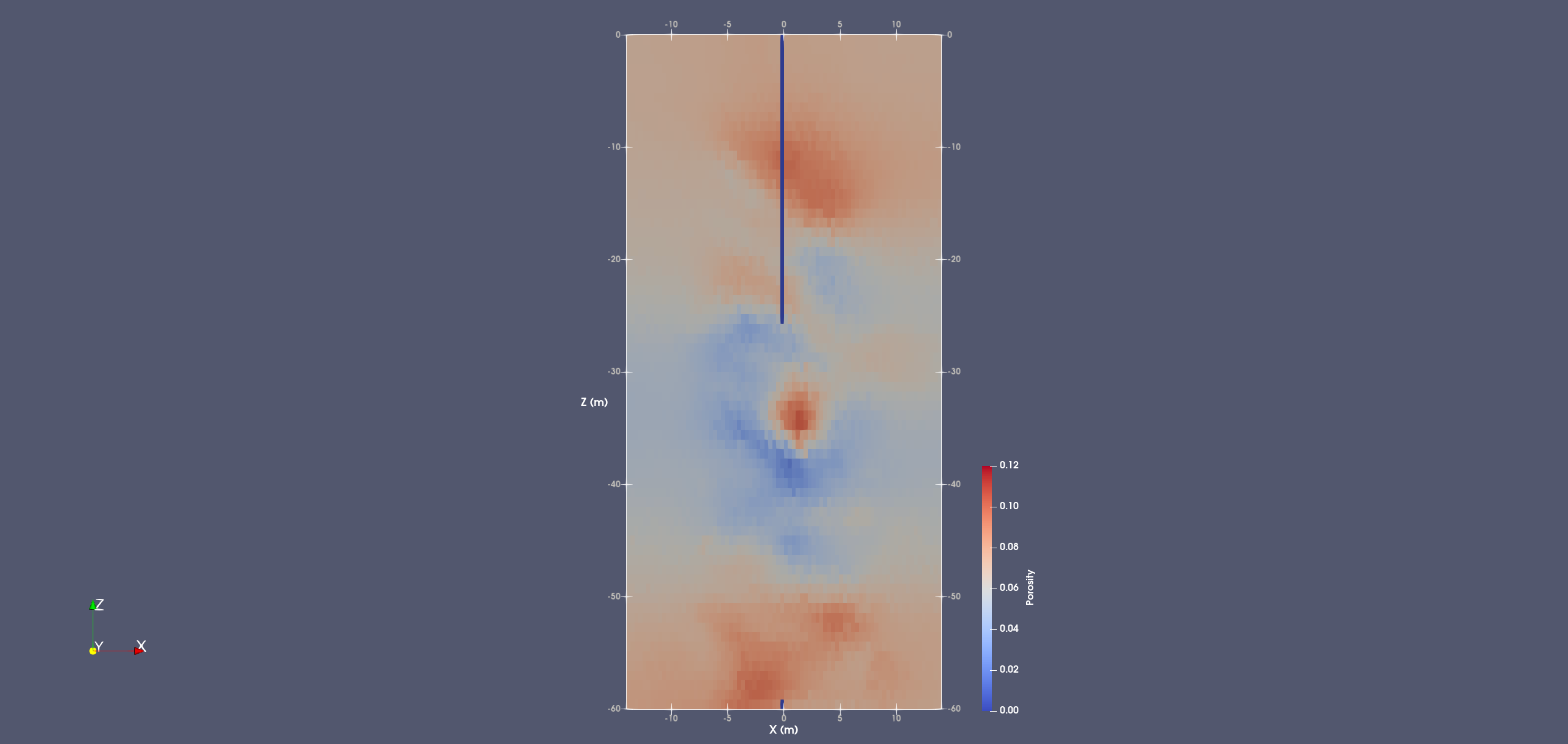 30-day radon evolution was simulated; radon shown to concentrate naturally despite uniform source term
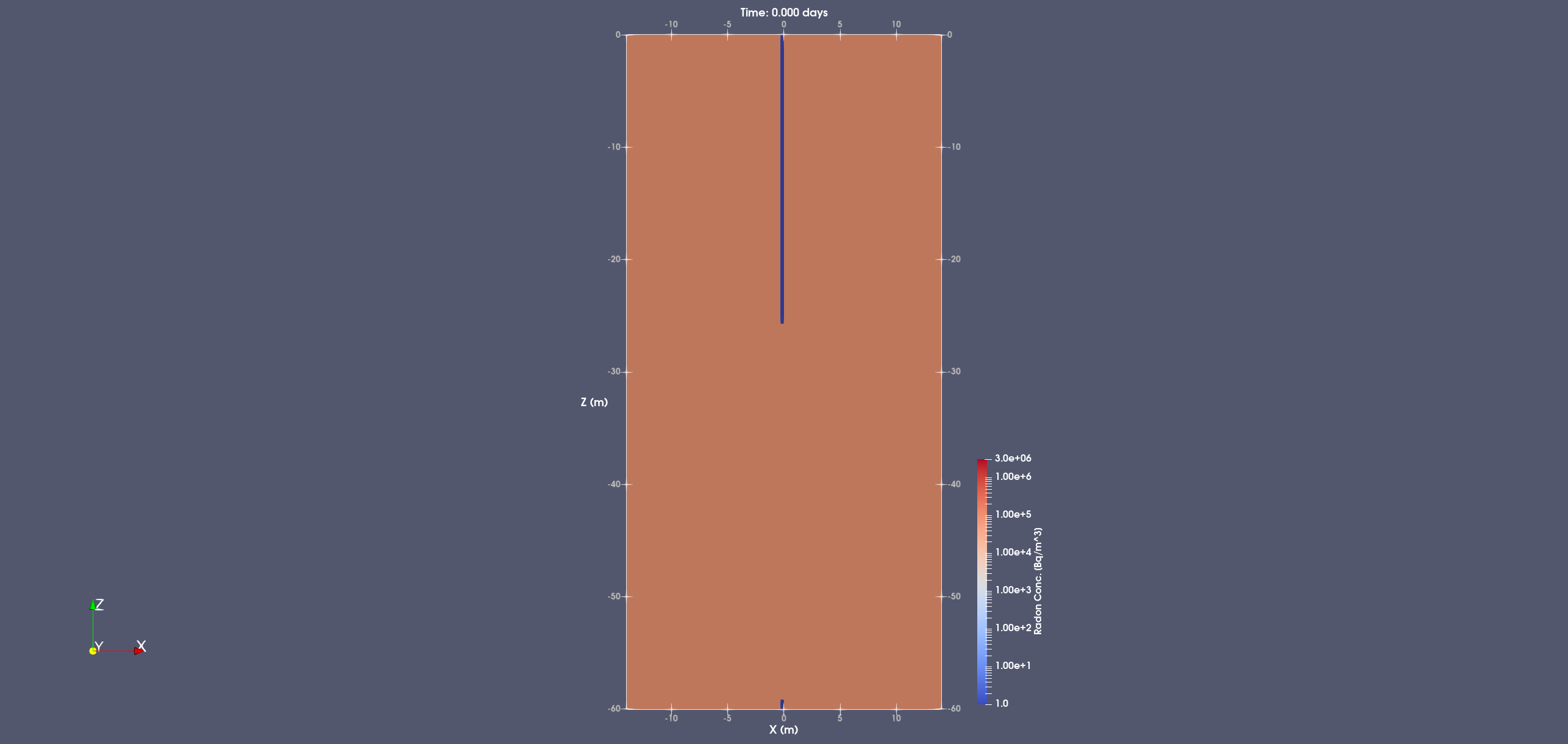 Derived gas saturation (left) and porosity (right) maps of the testbed, vertical slice.